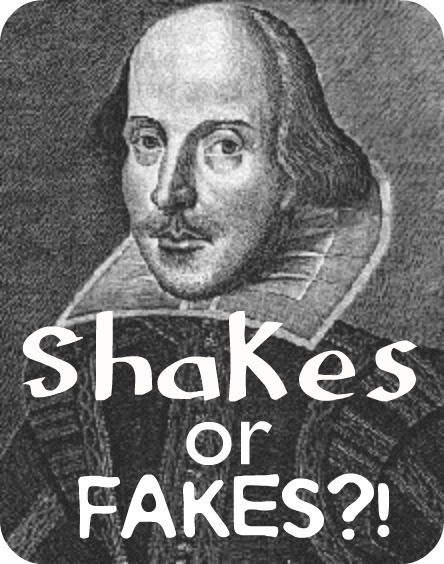 Use the Activ Expression devices to show whether you think the following words and phrases were written by Shakespeare or not!
Press Yes or No to indicate whether you think these phrases were written by Shakespeare or not.
‘Better a witty fool than a foolish wit’
SHAKESPEARE!
‘Better three hours too soon than a minute too late’
SHAKESPEARE!
‘To know I hold the weight of boulders on my shoulder blades’
FAKE! Eminem lyrics
‘Neither a borrower nor a lender be’
SHAKESPEARE!
‘All the world's a stage, and all the men and women merely players’
SHAKESPEARE!
‘Give every man thy ear, but few 
   thy voice’
SHAKESPEARE!
‘I grapple an axe for them baffling acts,The mysterious stab in the backs who dabble in wax’
FAKE! Eminem lyrics
‘what’s here? The portrait of a blinking idiot’
SHAKESPEARE!
‘It’s hatred I spew’
FAKE! Eminem lyrics
‘I’m strong enough to climb the highest tower,
And I’m fast enough to run across the sea’
FAKE! Justin Bieber
‘Can one desire too much of a good thing?’
SHAKESPEARE!
‘Revolutionaries wait for my head on a silver plate’
FAKE! Coldplay lyrics
‘A time for hating and fighting to cease’
FAKE! Cliff Richard lyrics
‘I will speak daggers to her, but use none’
SHAKESPEARE!
‘you were Romeo, you were throwing pebbles
And my Daddy said stay away from Juliet’
FAKE! Taylor Swift lyrics